Le coin des petits futés 2
Géographie
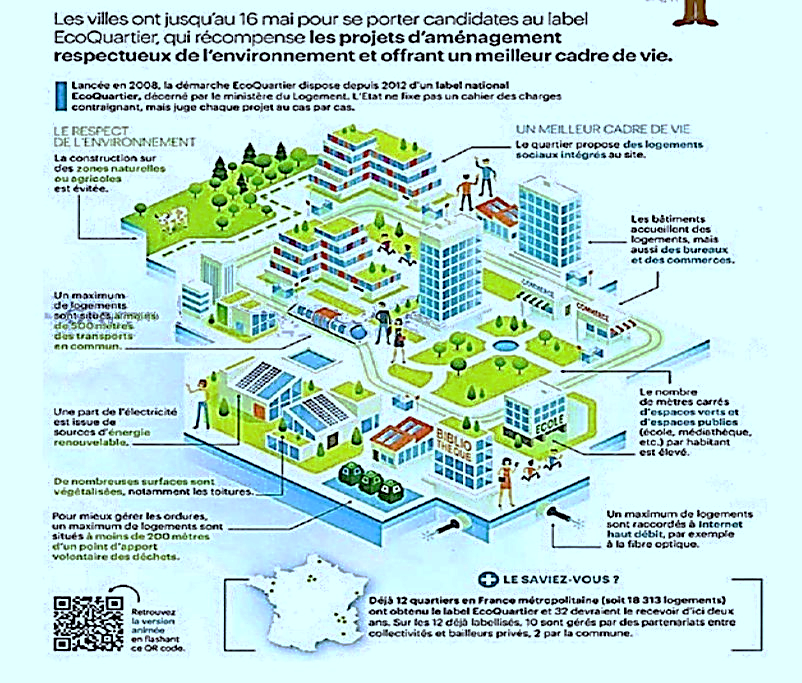 Grammaire / Vocabulaire
Je	retiens : un écoquartier est un endroit de la ville dans lequel on respecte
l’environnement en essayant d’offrir un cadre de vie très agréable.
De plus en plus de villes tentent de développer ces espaces. Pour les encourager à le faire, le ministère
du logement a créé un label écoquartier qu’elle décerne aux villes qui aménagent ces espaces de vie.
Prénom : ………………………………………………
Date : ………………………………………………..
Questionnaire
Que doit faire une ville pour obtenir le label Ecoquartier ?
…………………………………………………………………………………………………………………
…………………………………………………………………………………………………………………
Mets une croix dans la case quand c’est vrai :
Mathématiques
Les vitesses : on appelle vitesse moyenne le nombre de kilomètres qu’un véhicule réalise  en une heure en se déplaçant toujours à la même allure.
Ex : une voiture roulant à 90 km/h fera 90 km en 1 heure.
 A l’aide des informations ci-dessus, peux-tu compléter le tableau suivant :
Réponds par vrai ou faux : (entoure la bonne réponse)
L’avion se déplace 12 fois plus vite que la voiture.	V	F
Le drone est celui qui se déplace le plus lentement.  V	F
Le drone est 16 fois plus lent que l’avion.	V	F
L’avion effectuera un Paris/ New York (5880 km) en 7 heures.  V	F